What Comes to Your Mind?
SUBMIT
Submit?
What is required of you in order to submit?
What makes it easy? Hard?
Godly Submission
Philippians 2:5-8
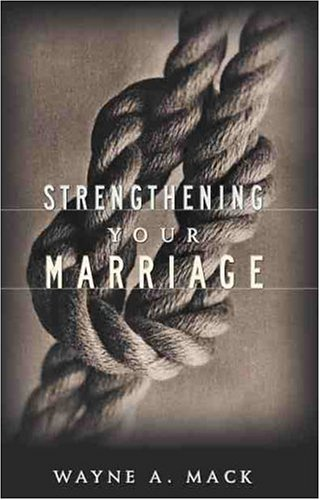 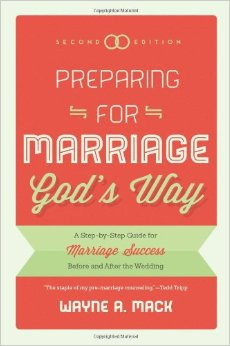 Submit?
Hupatasso – to place under in an orderly fashion
Hupeiko – to yield, give way, be submissive
Submit?
To whom?
Why?
What does that look like?
Submit? To Whom?
To God (James 4:7; Heb. 12:9)
To Christ (Eph. 5:23-24)
To One Another (Eph. 5:21)
Submit? To Whom?
To Church Leaders (1 Cor. 16:15-16; Heb. 13:17 [yield])
To Governing Authorities (Rom. 13:1-7; 1 Pet. 2:13-17; Titus 3:1)
Submit? To Whom?
Wives To Husbands (Eph. 5:22-24; Col. 3:18; 1 Pet. 3:1-6)
Husbands To Wives (Eph. 5:25-33; Col. 3:19; 1 Pet. 3:7 (2:13))
Submit? To Whom?
Children to Parents (Eph. 6:1; Col. 3:20; Proverbs)
Fathers To Children (Eph. 6:4; Col. 3:21)
The Bottom Line
We all submit to someone!
Even though our focus is on wives (application), the principles are still the same for everyone
Submit? Why?
As is fitting – Col. 3:18
Proper, becoming (cf. Eph. 5:4)
Pleasing to God; what He expects (see Col. 3:20)
Submit? Why?
For the Lord’s sake – 1 Pet. 2:13
Excellent behavior (12)
With His interests in mind
Submit? Why?
To possibly win disobedient husbands – 1 Pet. 3:1-6
Submit? Why?
Titus 2
Fitting for sound doctrine (1)
Wives: That the word of God will not be dishonored (5)
Submit? Why?
Titus 2
Slaves: That they will adorn the doctrine of God our Savior in every respect (9-10)
What Does That Look Like?
Us to Christ?
Wives to husbands?
Eph. 5:22-24
What Does That Look Like?
Wives to husbands (1 Pet. 3:1-6)
Chaste and respectful behavior
Gentle and quiet spirit
Precious in the sight of God!
What Does That Look Like?
Elders! (1 Tim. 3:2-7; Titus 1:6-9)
Chaste and respectful behavior
Gentle and quiet spirit
What Does That Look Like?
Godly leaders are to initiate, lead, direct, and manage in a Godly way to accomplish God’s agenda (stewardship)
What Does That Look Like?
Godly submission means fulfilling your God-given role under the direction of the leader to accomplish God’s agenda 
	(1 Pet. 2:13-17)
What Does That Look Like?
“What if the leadership is not Godly?”
“Is submission conditional?”
What Does That Look Like?
Can you think of any examples in Scripture?
Joseph, David, Daniel, S M & A, Jesus, Apostles, believers
What Does That Look Like?
Is submission conditional?
Asked to disobey God
What about preferences, ability, performance, physical safety?
What Does That Look Like?
1 Peter 2 & 3
“Even if he does the wrong thing, you do the right thing.”
“If it’s right, it’s right–regardless of the consequences.” (How v. If)
The Bottom Line
Godly submission means fulfilling your God-given role under the direction of the leader to accomplish God’s agenda 
	(1 Pet. 2:13-17)